STEPPER
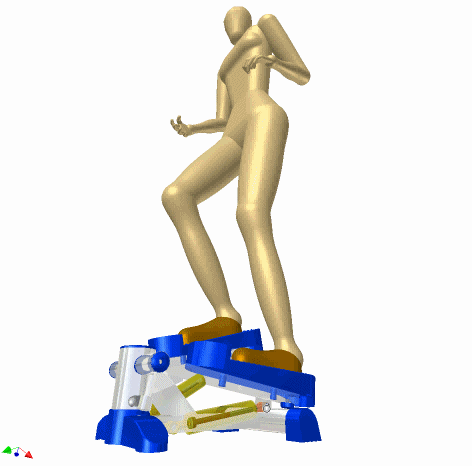 Elève 1
Elève 2
Elève 3
PROBLEMATIQUE
Déterminer la durée d’une séance de stepper pour éliminer les calories absorbées après un « Long Bacon ».
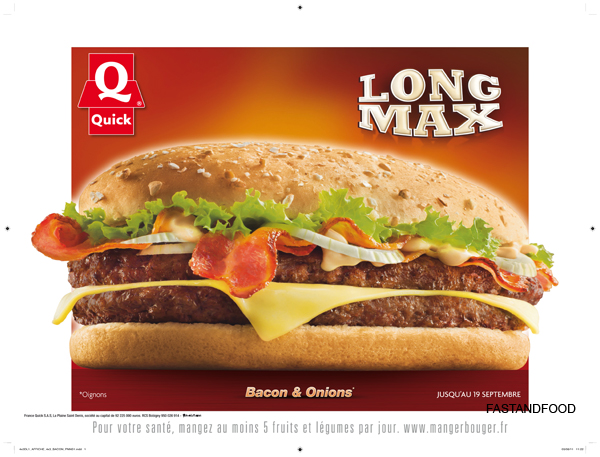 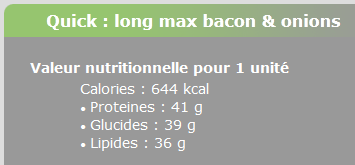 SOMMAIRE
1 – Présentation du système
2 – Recherche de la masse minimale de l’utilisateur
3 – Analyse du mouvement du corps
4 – Recherche de l’énergie dépensée
5 – Recherche de l’énergie absorbée avec un Long Bacon
6 – Nombre de coups de pédale
1 – Présentation du système
Fonction principale
Dépenser de l’énergie en imposant un mouvement physiologique afin de travailler les fessiers (perte de poids ou modelage).
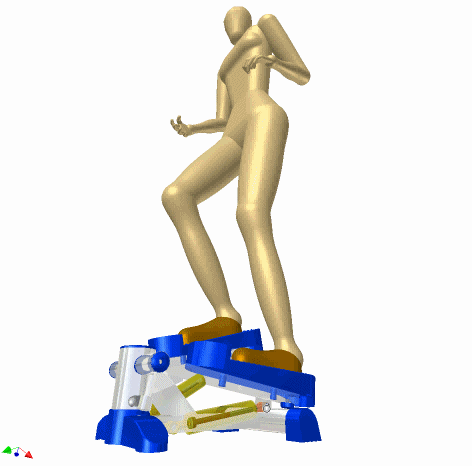 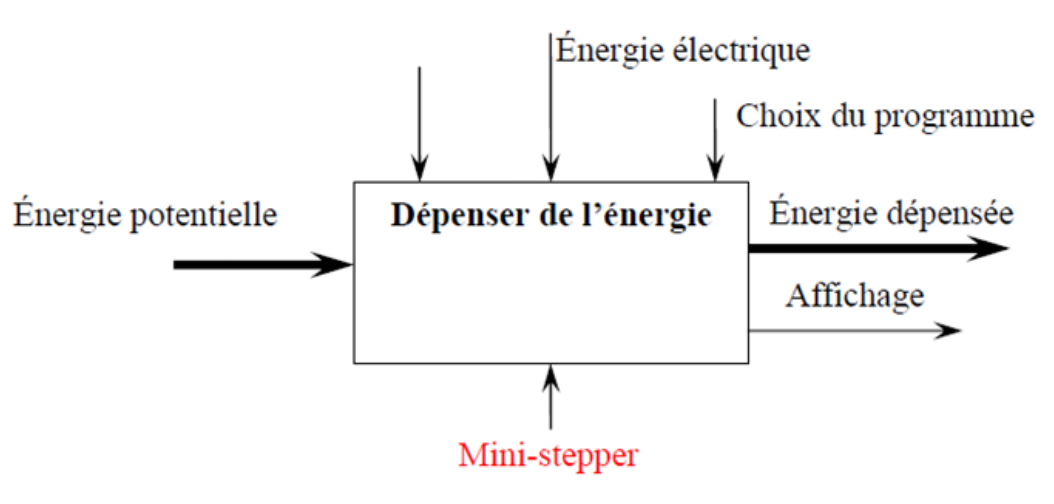 1 – Présentation du système
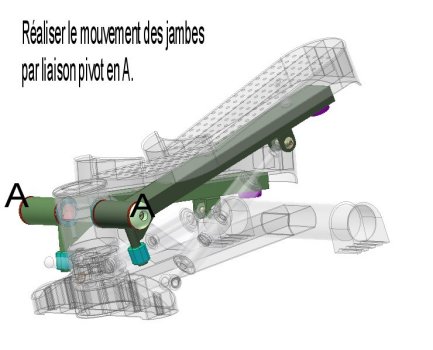 1 – Présentation du système
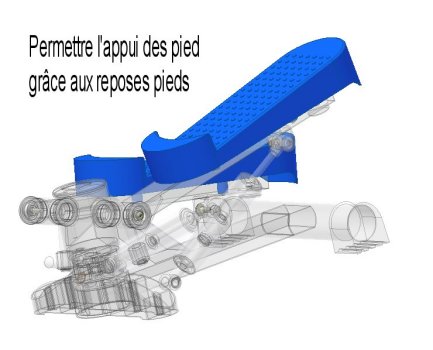 1 – Présentation du système
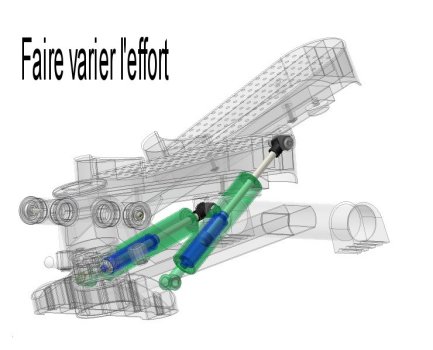 1 – Présentation du système
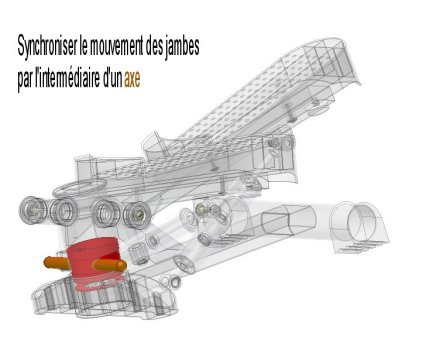 1 – Présentation du système
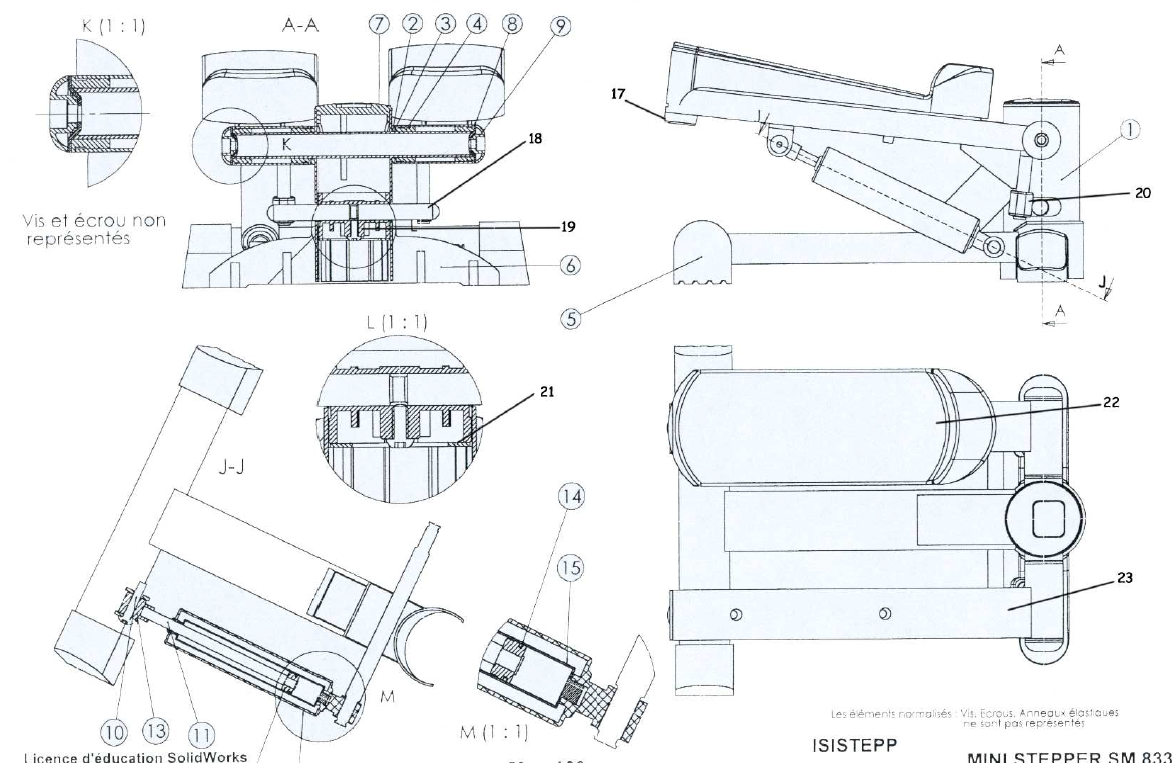 2 – Recherche de la masse minimale de l’utilisateur
Fmin = ?
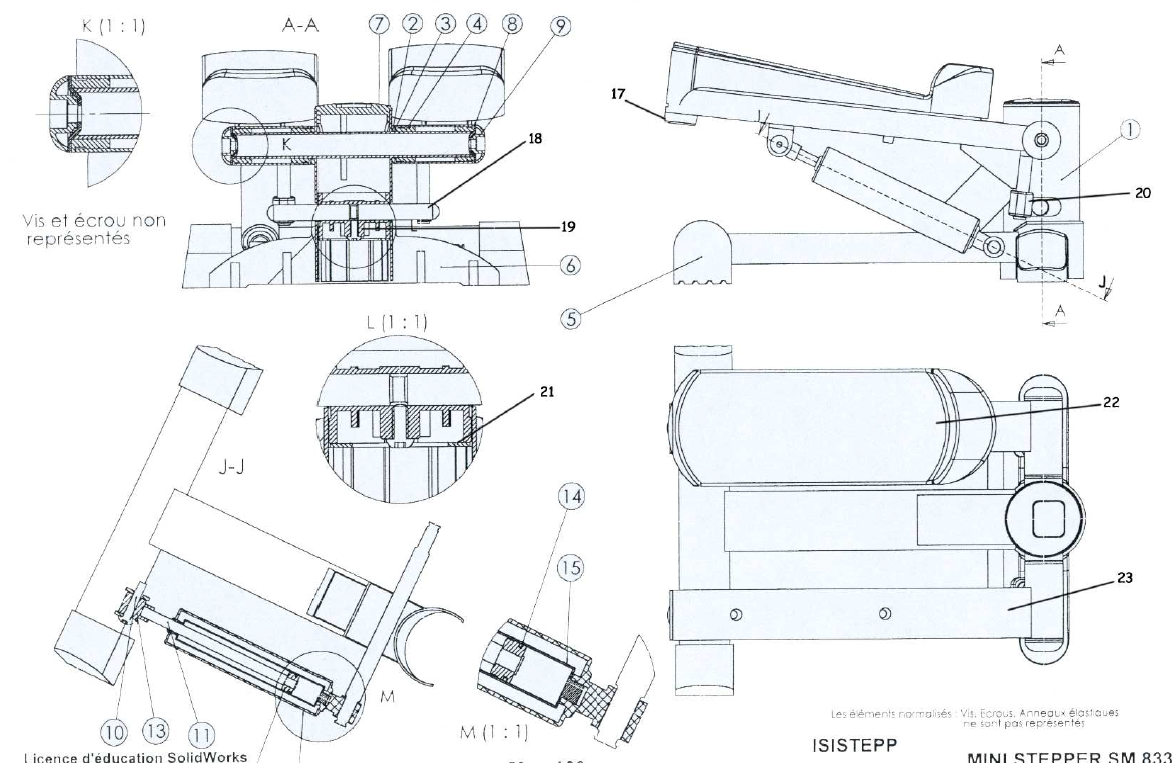 Pour descendre une pédale, il est nécessaire d’appliquer une force minimale.

Cette force est mesurée :
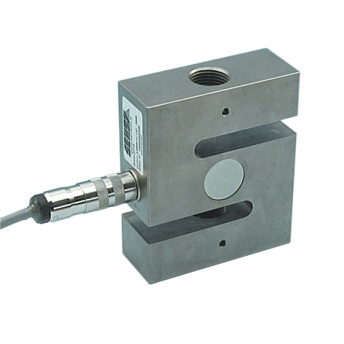 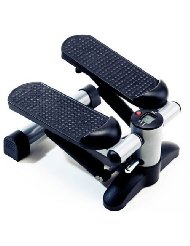 Capteur de force
2 – Recherche de la masse minimale de l’utilisateur
Fmin
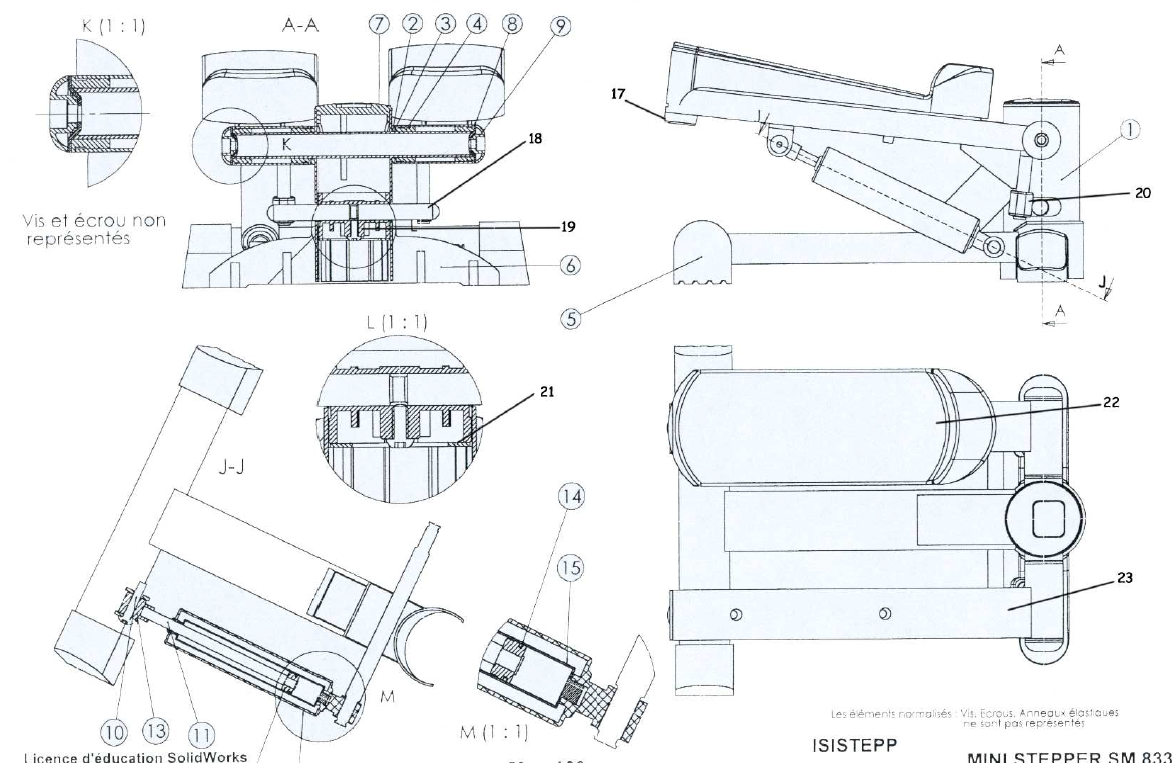 La mesure donne : Fmin = ………….. N

Partant de P = m x g, avec P = Fmin, on a :
Mmin = Fmin / g = …… / 9,81 = ……. Kg
=> Toute personne dont la masse est inférieure à ce minimum ne peut pas utiliser l’appareil.
3 – Analyse du mouvement du corps
CAS 1
CAS 2
H2 (t)
H1 (t)
H2 variable
H1 constant
4 – Recherche de l’énergie dépensée sur une descente, E1 pour le cas 1
La force du pied sur la pédale peut être plus ou moins intense.

La course est par contre tout le temps la même.
F
F
course
4 – Recherche de l’énergie dépensée sur une descente, E1 pour le cas 1
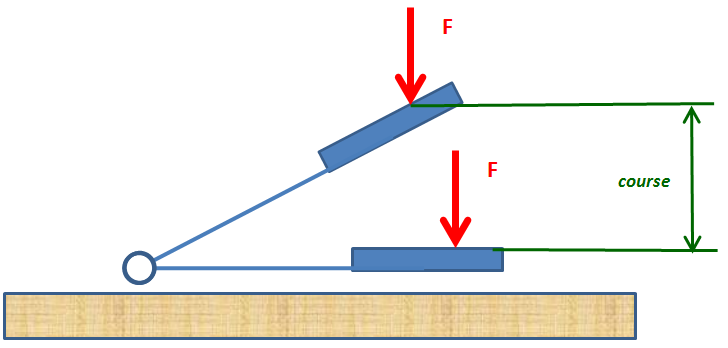 5 – Recherche de l’énergie absorbée avec un Long Bacon
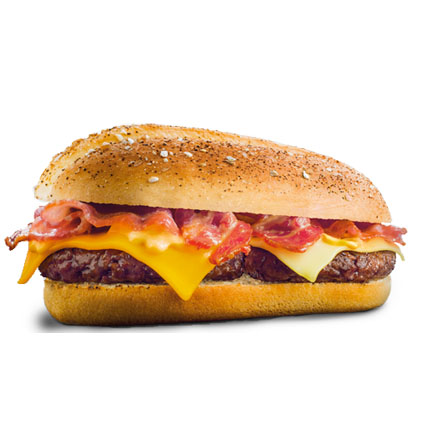 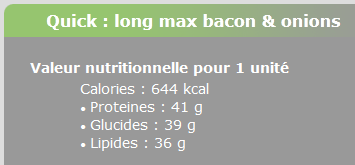 Conversion des calories (cal) en joules (J) :  1 cal  ….. J
1 Long Bacon vaut 644 kcal soit 644000 cal et donc :

ELB = ……………………………. J
6 – Nombre de coups de pédale associé (cas 1)
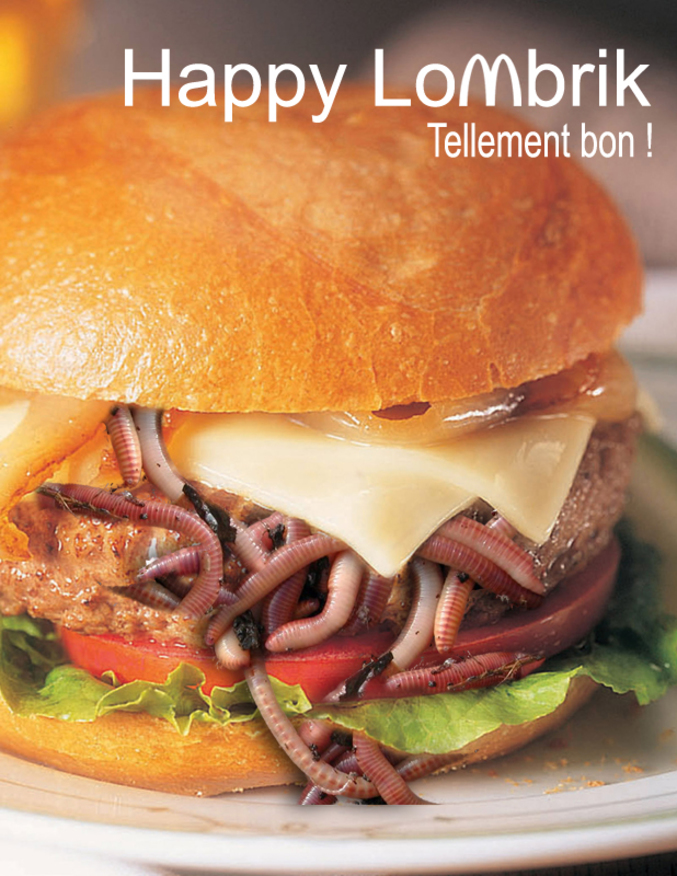 Des questions ?